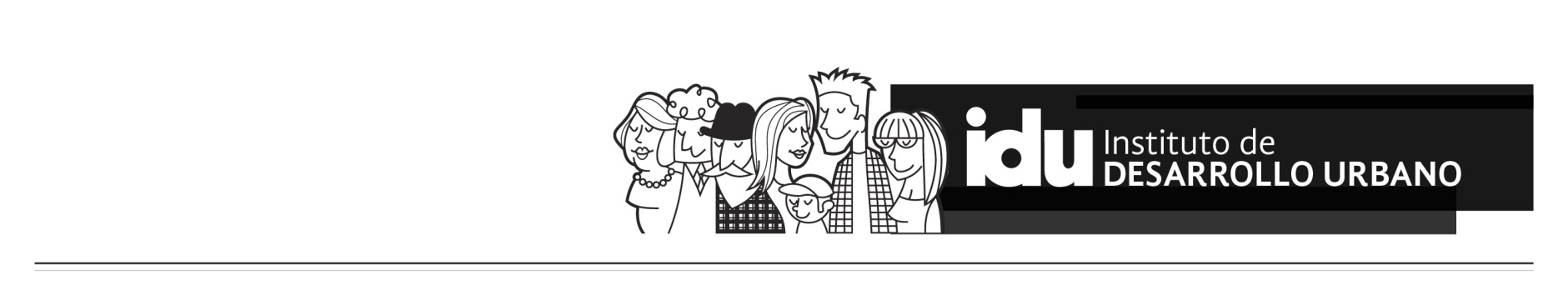 Primera visita
Comunicado: xxx   Fecha: xxxx     Localidad: xxx
Levantamiento de
Actas de vecindad
Escriba aquí el objeto del contrato resumido
Escriba aquí el tramo o el barrio que hará actas de vecindad
Con el inicio de actividades de xxxxxxxx, el Instituto de Desarrollo Urbano –IDU- y el contratista encargado de esta obra xxxxxxxxx, están realizando el Levantamiento de las Actas de Vecindad en los predios ubicados sobre el área de influencia:

Esta actividad consiste en una evaluación externa e interna del estado de su inmueble, registrando de manera escrita, fotográfica y fílmica; las condiciones actuales de su predio antes del inicio de las obras y una vez finalizadas las mismas. 
El acta servirá como soporte técnico en caso que exista alguna afectación en los predios durante la ejecución de la obra, determinando la responsabilidad del contratista de obra. 
Los profesionales debidamente identificados del Área Técnica y Social del Contratista, acompañados por la firma interventora del contrato, realizarán una PRIMERA VISITA el ____________________________. En caso de no encontrar a una persona que los atienda y/o suministre la información necesaria; se realizará una SEGUNDA Y ULTIMA VISITA.
Para adelantar la actividad se requiere la presencia de los propietarios, arrendatarios y/o encargados de los predios, así como su acompañamiento y autorización de ingreso al inmueble al momento de levantar el acta. 
Esta actividad no tiene ningún costo, ni requiere la entrega de documentos del predio.
Una vez cumplida la programación, y de no poder tener acceso, se levantará únicamente un acta de vecindad de fachada del predio; con lo cual no habrá lugar a futuras reclamaciones.
Ingrese aquí el personal que realizará la actividad
MAYOR INFORMACIÓN sobre el Contrato IDU No. xxxx  de xxx  en el  PUNTO CREA (Centro de Reunión, Encuentro y Atención):  
(escriba aquí la dirección)  Horario de atención: xxxxxxxxx  Teléfono: xxx  - Correo electrónico: xxxxxxxxxxxxxxxx
Contratista:  xxxxxx   Residente social: xxxxxxx    Interventoría: xxxxxxxx   Residente social: xxxxxxxx
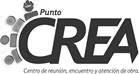 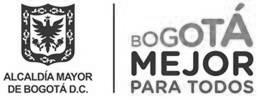 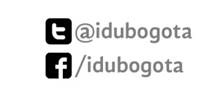 Atención al Ciudadano IDU: Calle 22 No. 6-27   
Tel: 3412214- 3387555
Línea gratuita: 018000910312
Correo electrónico: atnciudadano@idu.gov.co